КАФЕДРА ОБЩЕЙ ХИРУРГИИ С УХОДОМ ЗА БОЛЬНЫМИ
Асептика
Асептика – это комплекс лечебно-профилактических мероприятий направленных на предупреждение попадания микроорганизма в рану
Основные пути проникновения инфекции
Экзогенный - попадание микробной флоры с окружающей среды:

а) воздушно-капельный

б) контактный

в) имплантационный
Эндогенный – попадание микробной флоры в стерильные ткани или органы с организма больного:

а) инфекция кожи больного

б) инфекция внутренних органов
Стерилизация – это полное уничтожение микроорганизмов, которое достигается физическими и химическими методами.
Основной принцип асептики:
«ВСЕ ЧТО КАСАЕТСЯ РАНЫ ДОЛЖНО БЫТЬ СТЕРИЛЬНЫМ»

 - хирургические инструменты
 - перевязочный материал и бельё
 - руки хирурга
 - операционное поле
Наиболее надежными способами стерилизации считаются:
Термические 
Кипячение и обжигание
Стерилизация паром (автоклавирование)
Сухожаровая стерилизация
Лучевая (заводской метод) с помощью ионизирующего ϒ-излучения, ультрафиолета и ультразвука
Химические
 - парами формалина или окиси этилена(в специальных герметических камерах)
 - растворами антисептиков (длительность стерилизации зависит от вида раствора)
Рабочие фазы автоклава:
1.Время нагревания - разогревание и  момент достижения температуры стерилизации

2. Время уравновешивания - от температуры стерилизации до момента выравнивания температуры во всем стерилизуемом материале)

3. Время уничтожения микроорганизмов - продолжение стерилизации согласно предписаниям инструкции

4. Время охлаждения - от момента прекращения нагревания до момента снижения температуры до 80°С(при стерилизации сухим паром) и 60°С(при стерилизации в автоклаве)
Прерывание стерилизации в одну из рабочих фаз или недостижение необходимых температурных параметров - требует проведения повторной стерилизации!!!
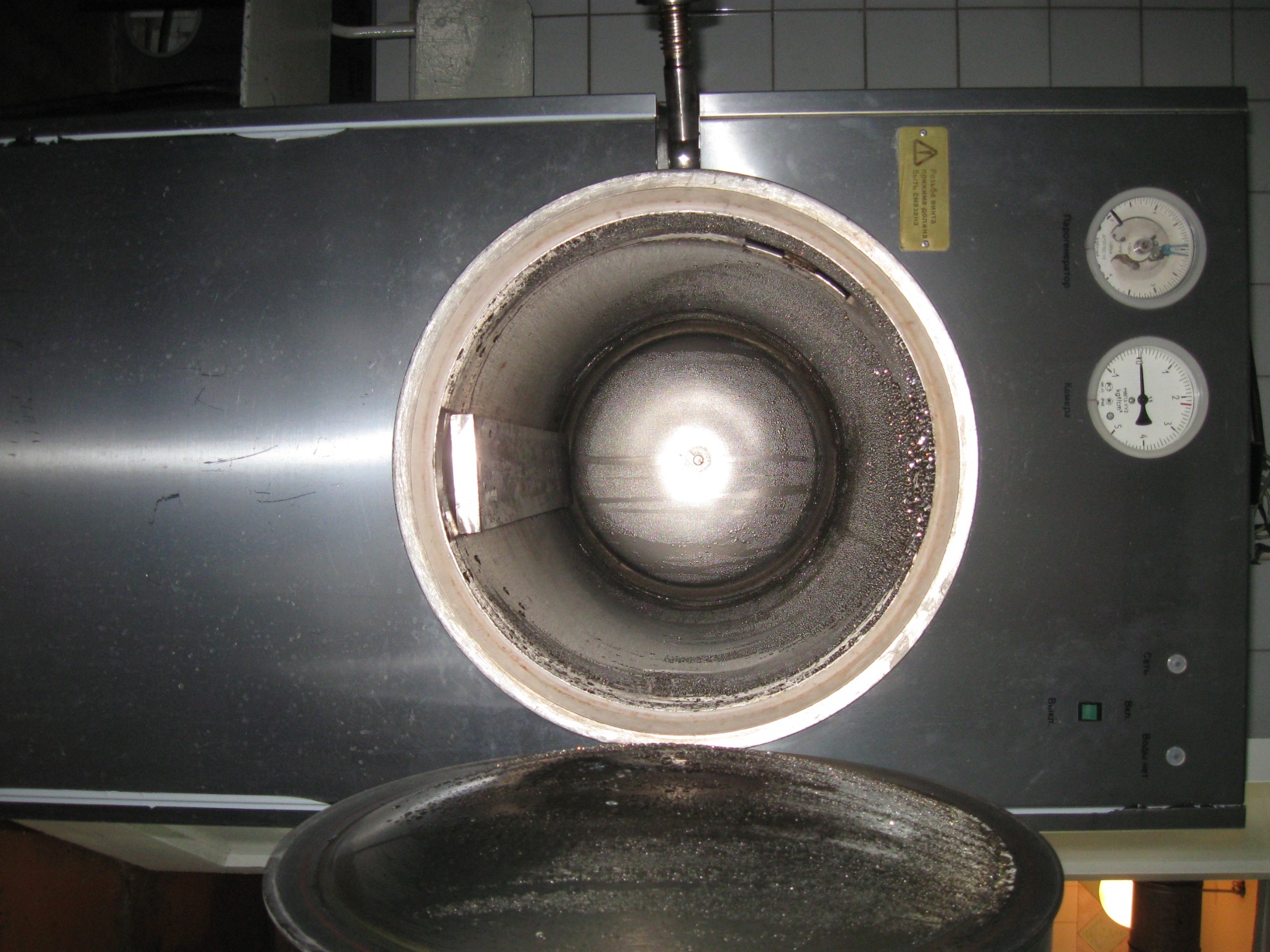 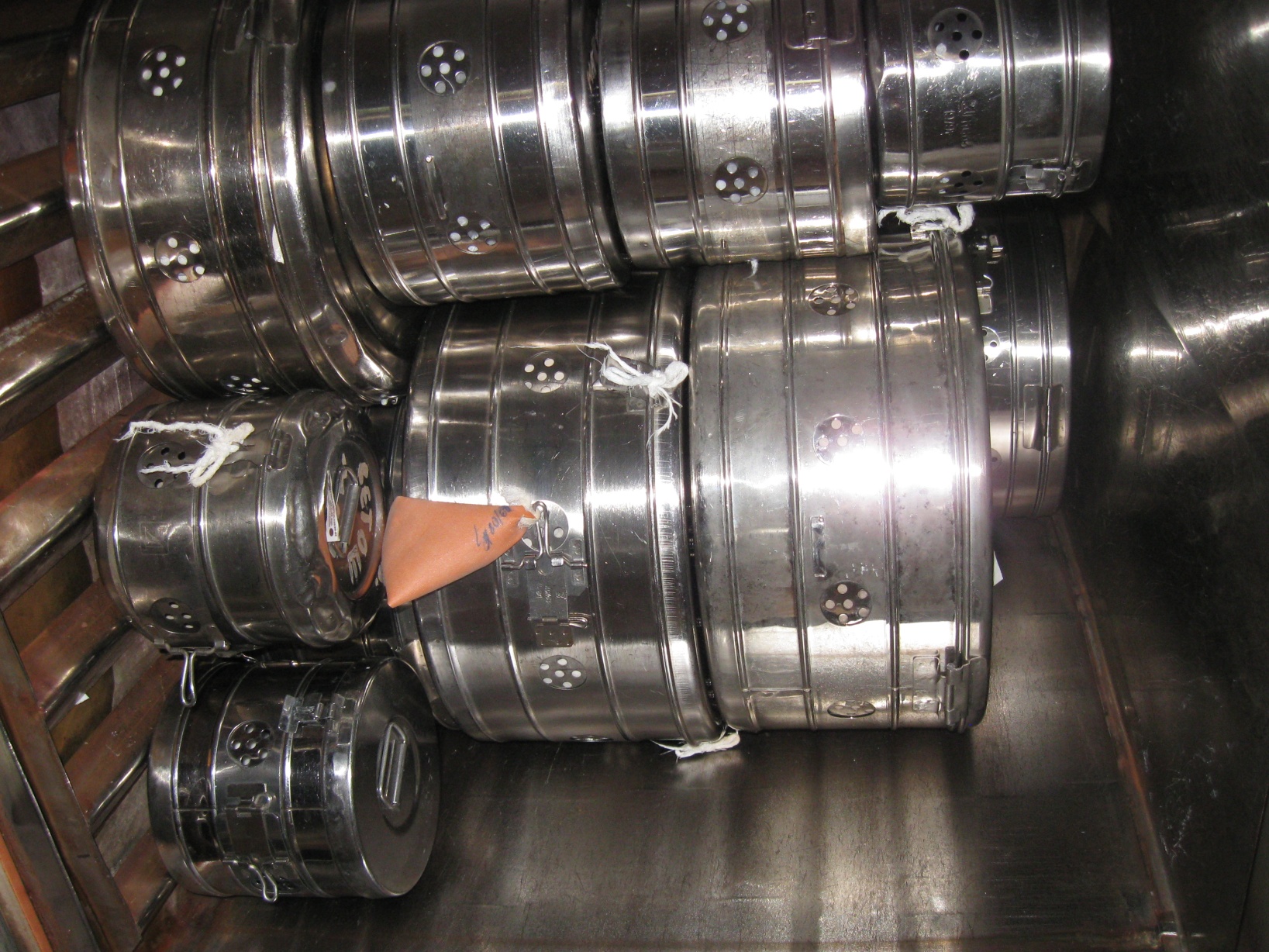 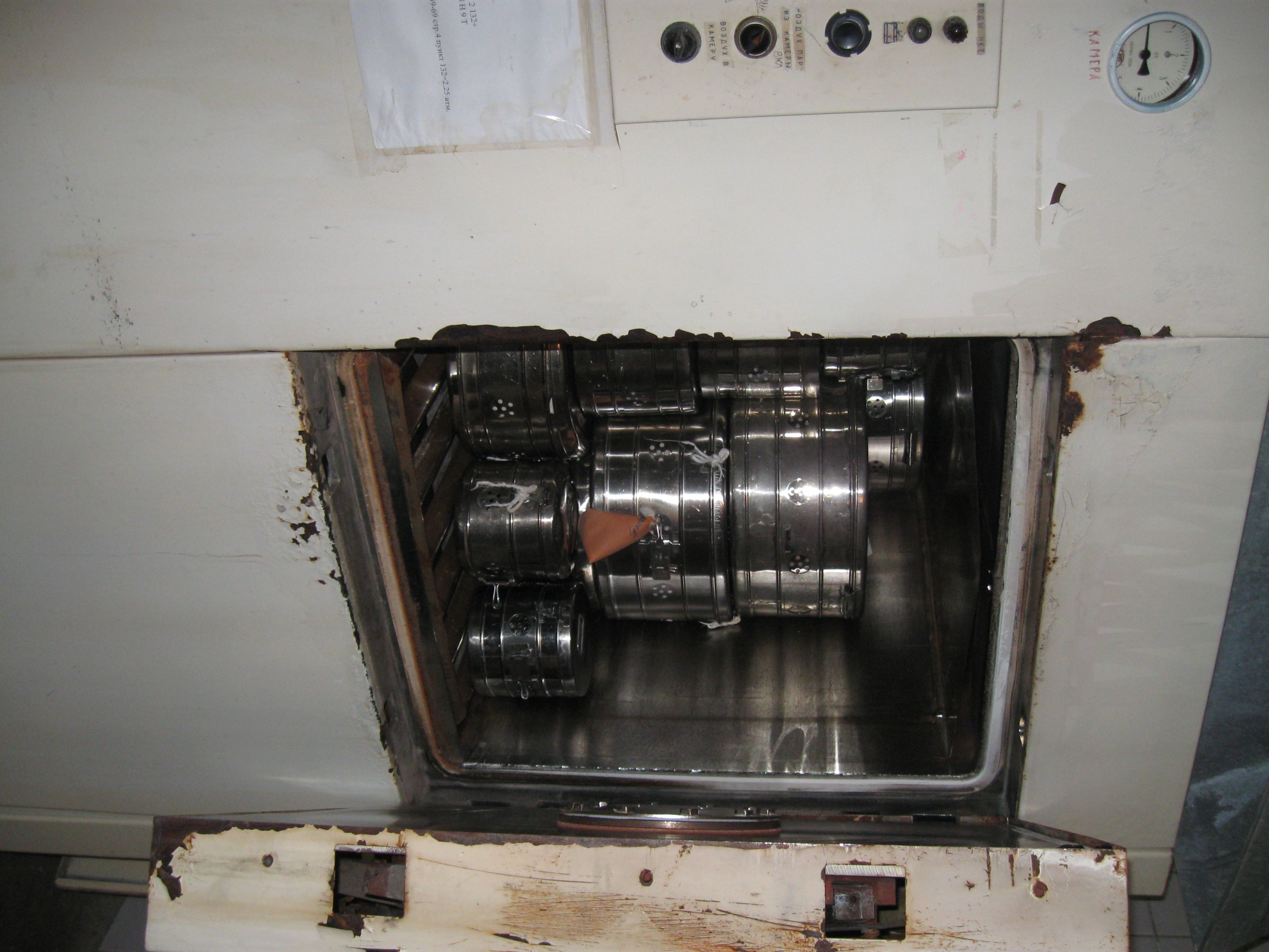 Основные режимы стерилизации в автоклаве:

1. Давление 1,1 атм, температура 119,6°С, длительность 1 час.,

2. Давление 1,5 атм, температура 126,8°С, длительность 45 мин.

3. Давление 2 атм, температура 132,9°С, длительность 30 мин.

Закрытый бикс сохраняет стерильность на протяжении 72 часов!!!
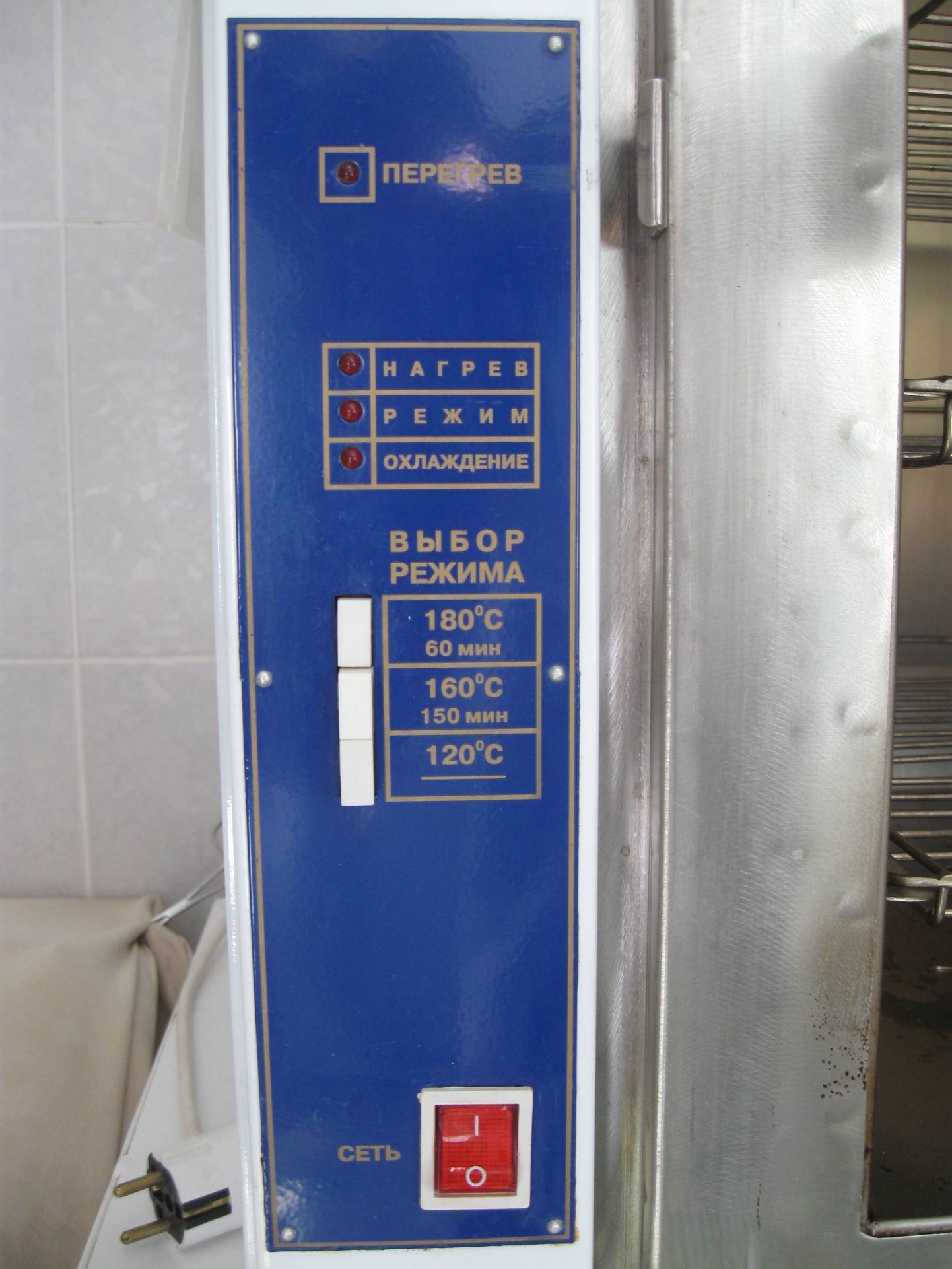 Стерилизация в сухожаровом шкафу:
Высушиваем инструменты в шкафу после предстерилизационной обработки на протяжении 30 мин при температуре 80°С.
Стерилизация при температуре 180°С на протяжении 1 часа.
При завершении стерилизации и уменьшении температуры до 60-70°С, инструменты выкладывают на стерильный операционный столик.
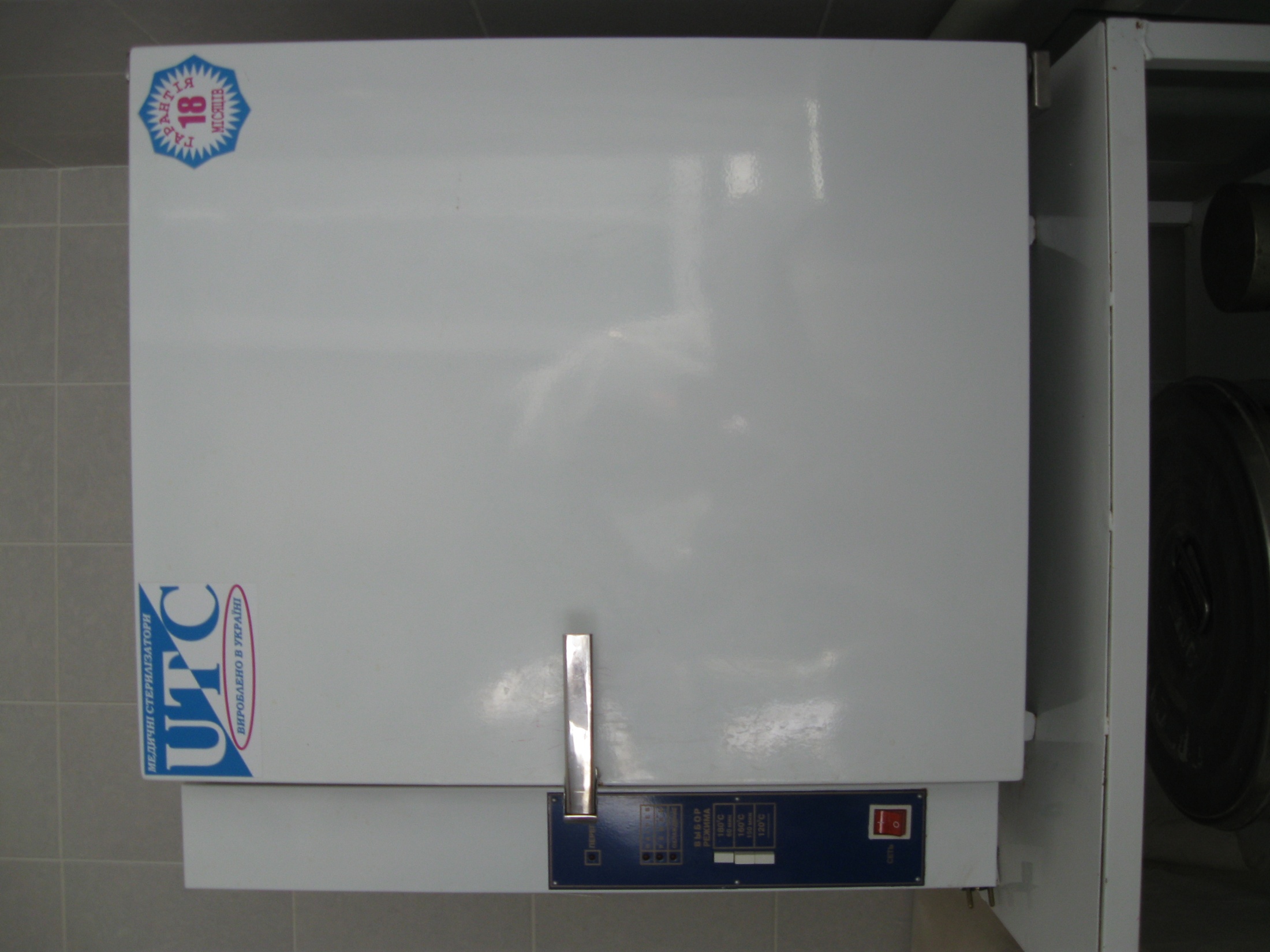 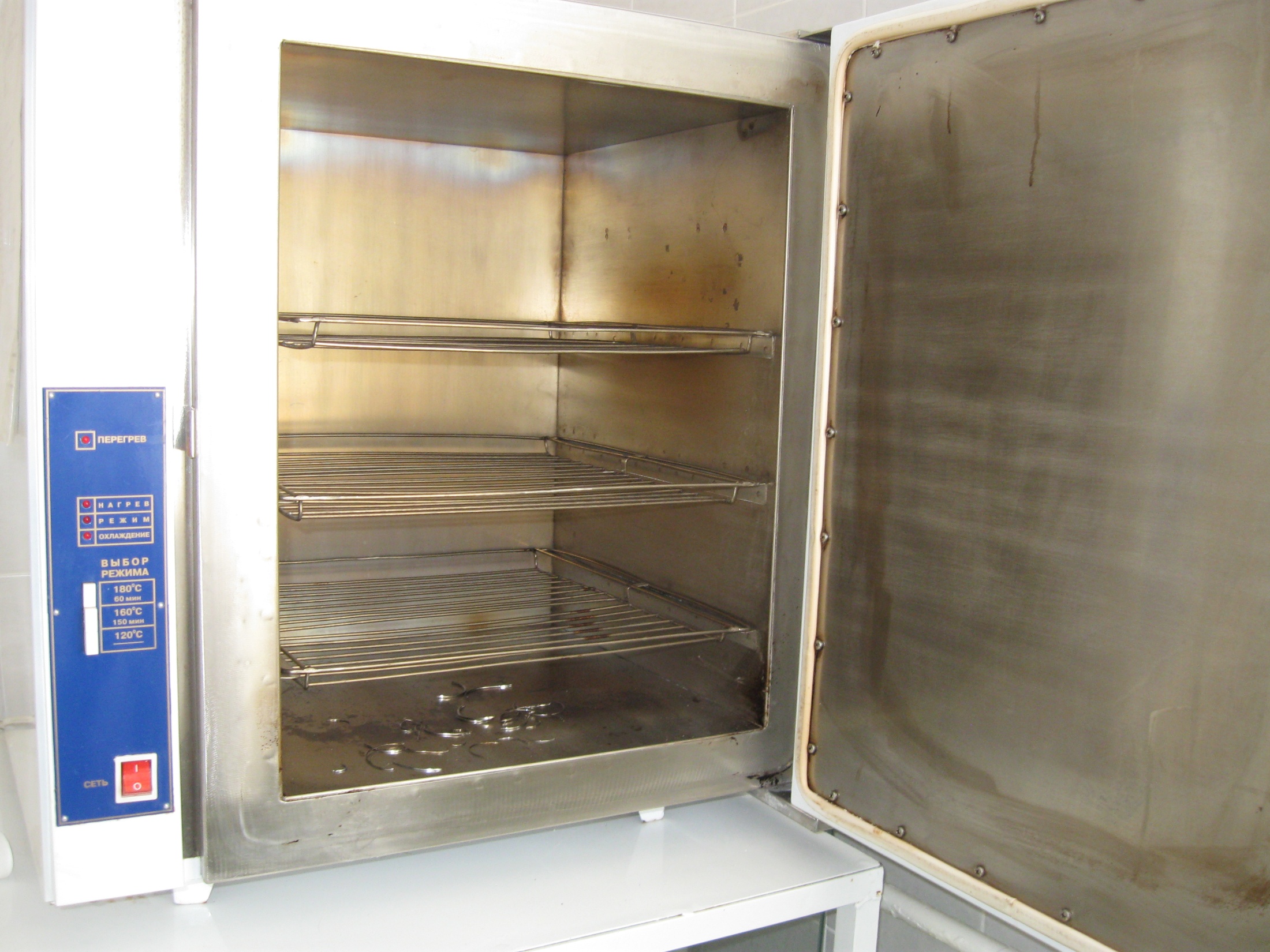 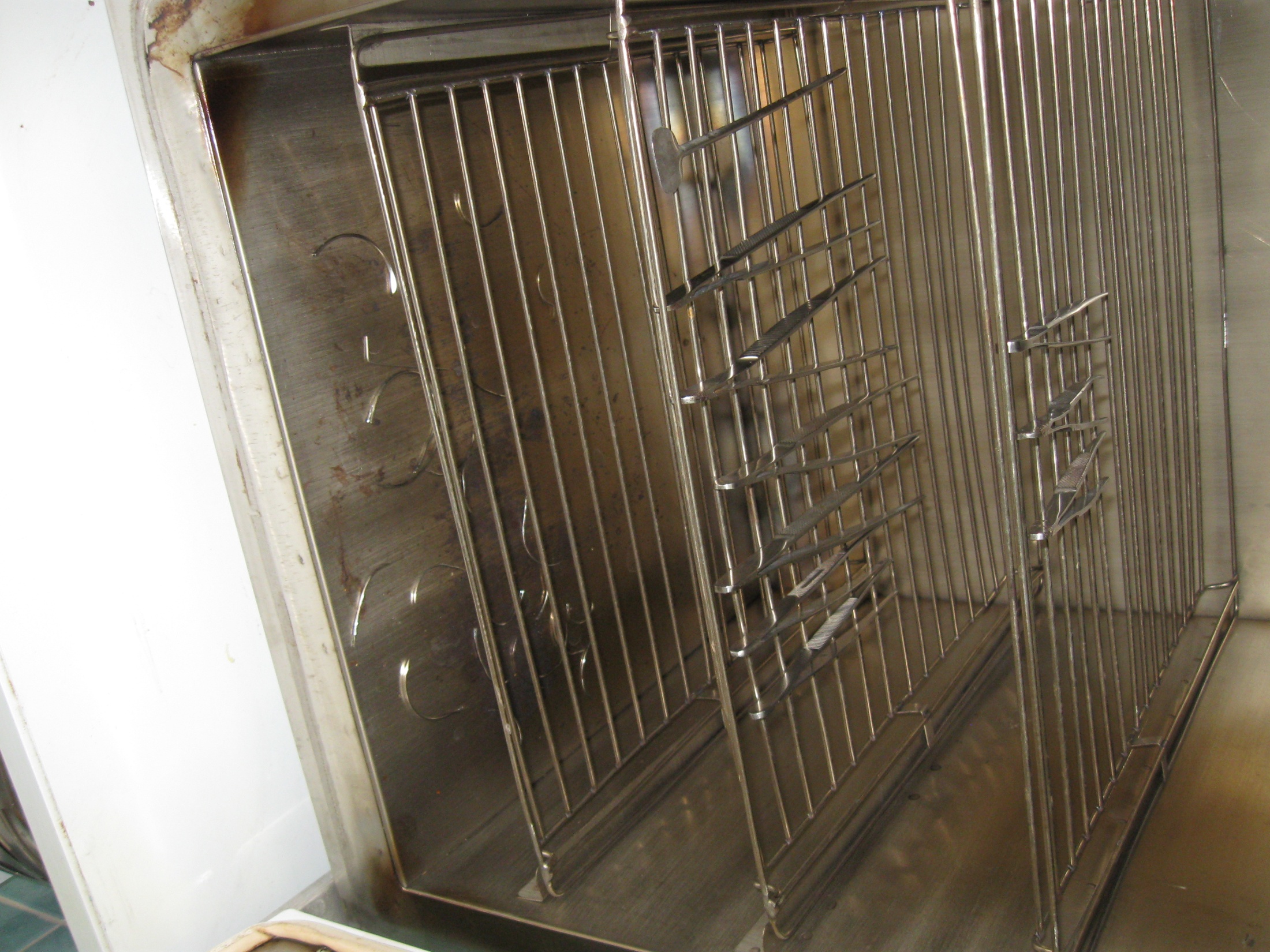 Лучевая стерилизация:
Стерилизация в герметических упаковках.

Стерильность сохраняется на протяжении 5 лет, при условии целостности упаковки.
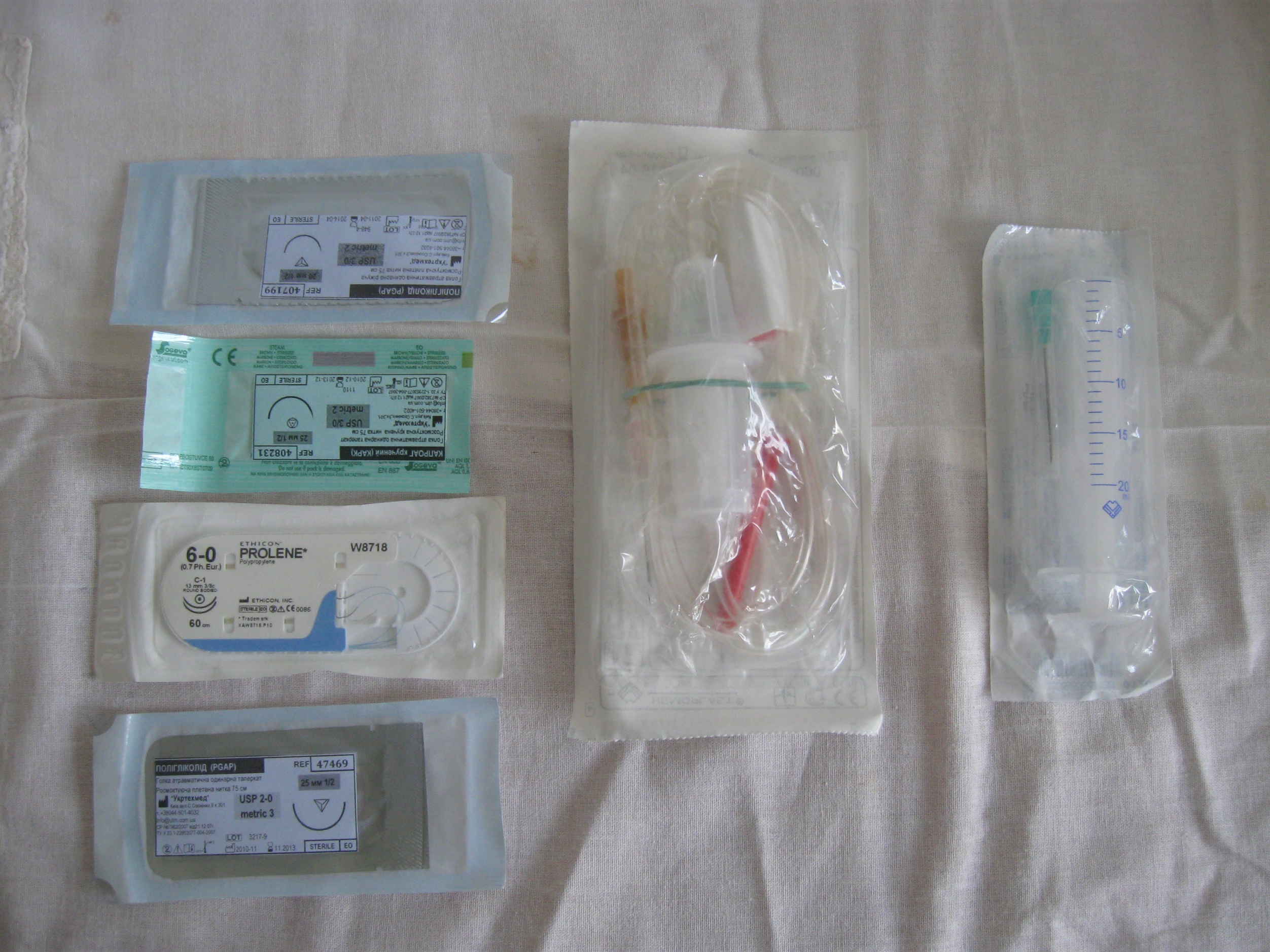 Химические методы стерилизации:
1.Газовая стерилизация(в стационарных условиях) - осуществляется в специальных герметических камерах парами формалина или окисью этилена, бактерицидное действие которых осуществляется за счет алкилирования протеинов бактерий. 
	С помощью газовой стерилизации следует обрабатывать те объекты, которые не выдерживают стерилизацию в автоклаве или сухожаровом шкафу, это чаще всего: катетеры, трубки для эндоскопических установок, протезы, эндоскопы, кардиостимуляторы, узлы аппаратов для искусственного кровообращения, наркозную и дыхательную аппаратуру.
	Стерилизация осуществляется на протяжении 6-48 часов, не вызывает ухудшения качества инструментов(в том числе и оптических).
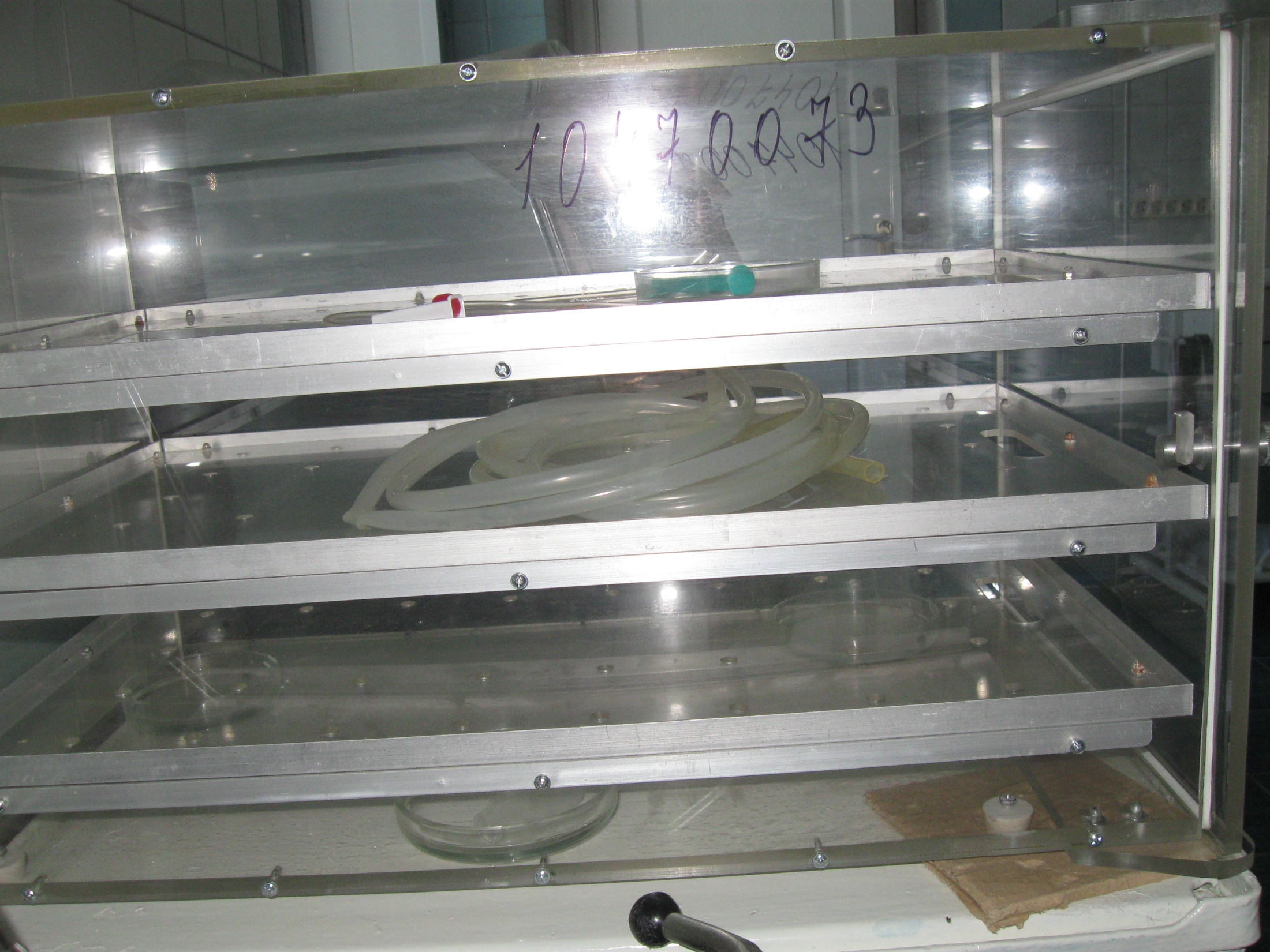 2.Стерилизация растворами антисептиков(ПАВ или детергенты):

инструменты полностью погружаются в раствор;
не способствуют притуплению инструментов;
длительность стерилизации(экспозиция) зависит от вида антисептика;
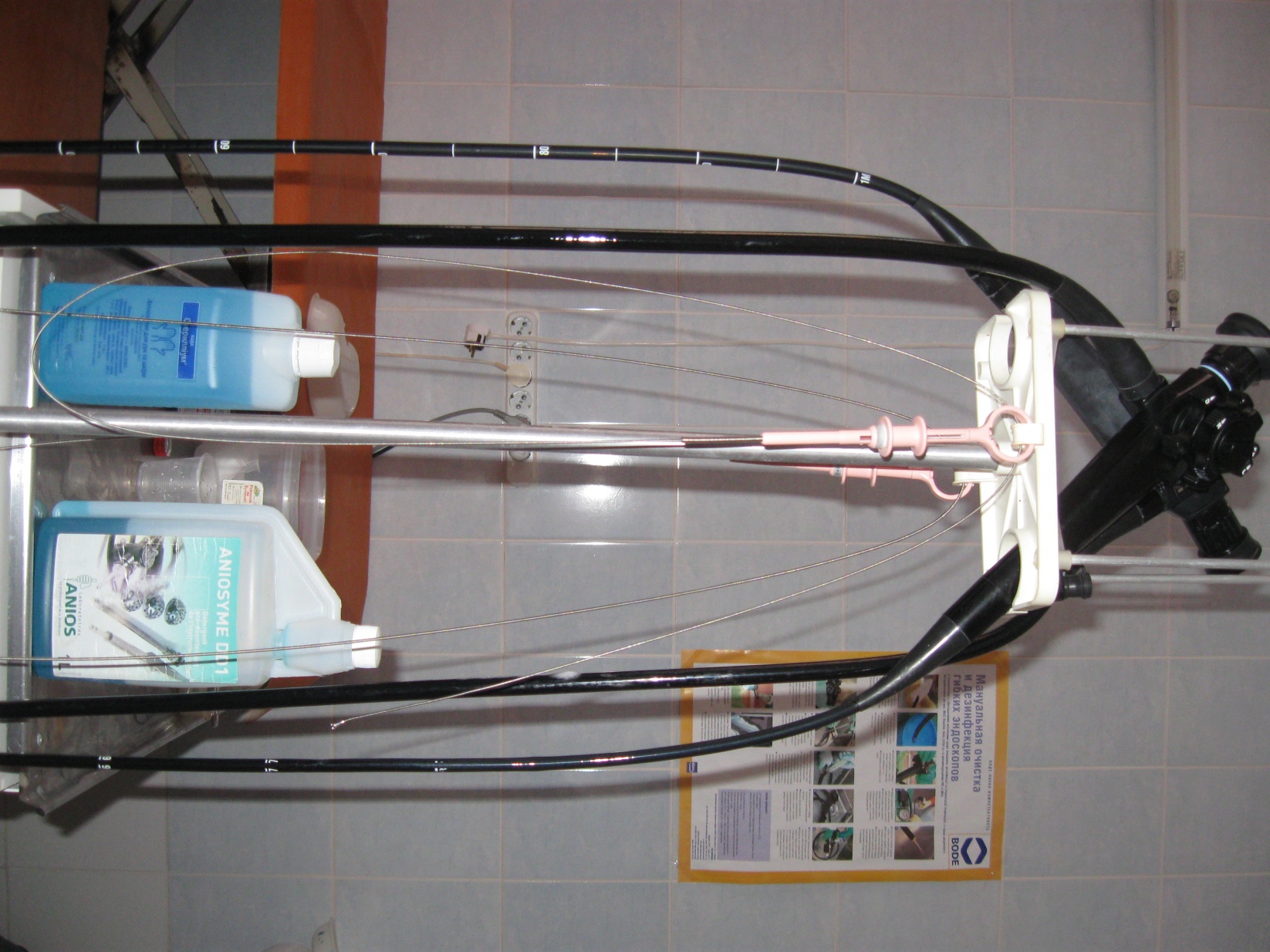 Антисептик для рук персонала
Антисептик для инструментов
Подтверждение стерилизации:

Вещества и предметы считаются стерильными если они в упакованном виде обработаны термическим путем и эффект стерилизации подтвержден индикатором стерильности.
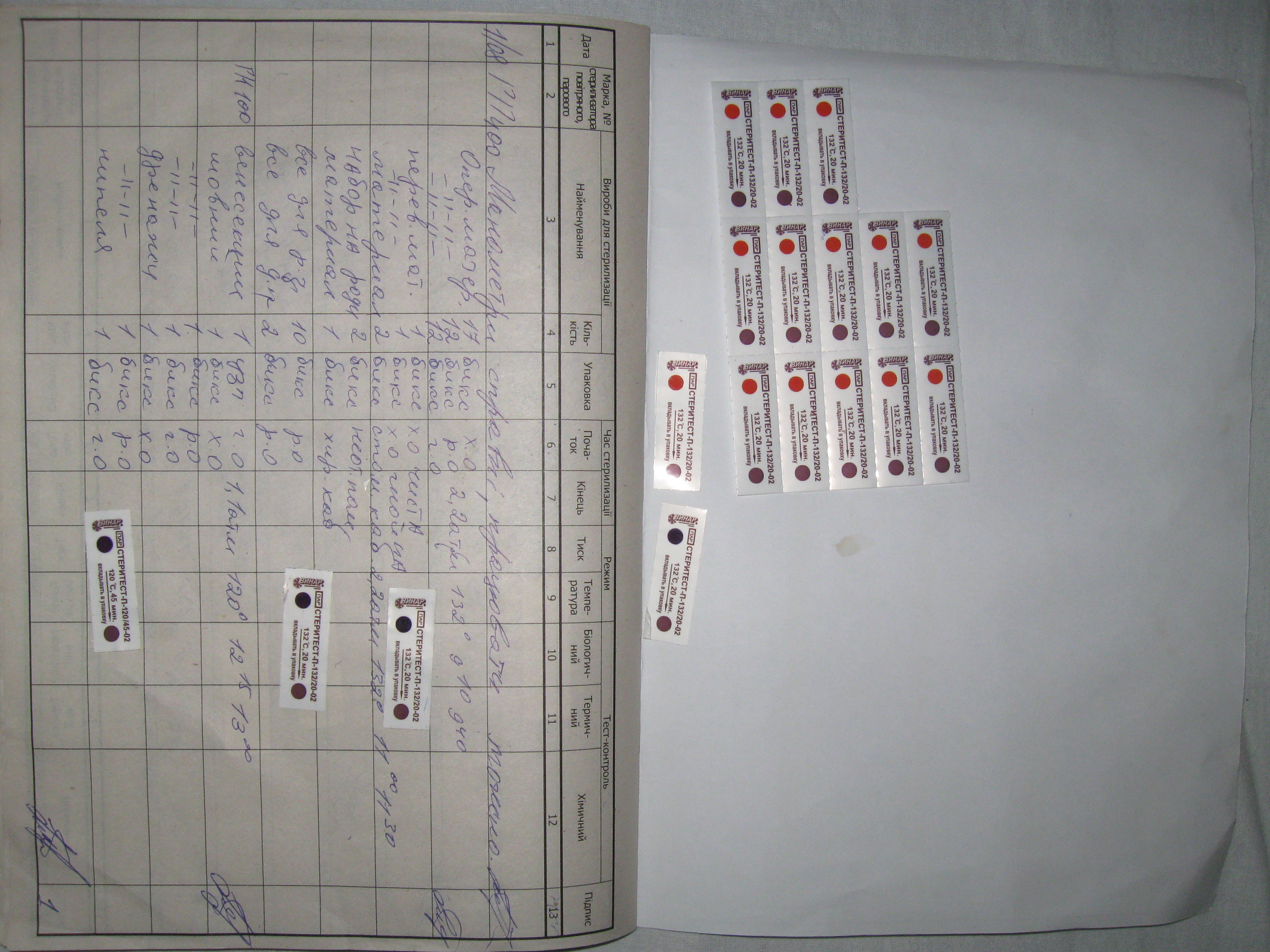 Предстерилизационная обработка инструментов:
Обеззараживание - инструмент погружают в емкости с дезинфицирующими веществами(славин, дезактин, лизоформин и т.д.).
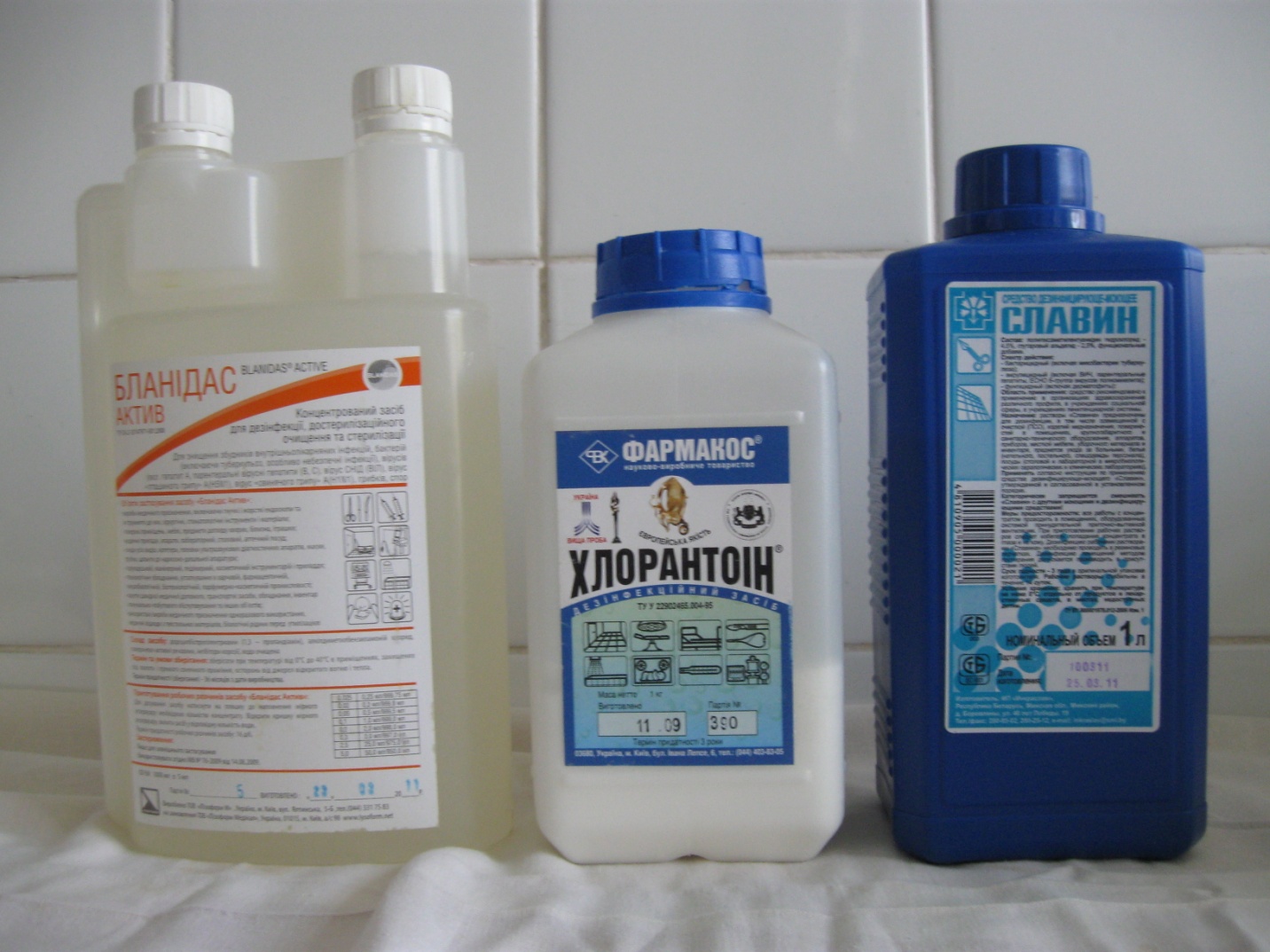 Промывание под проточной водой, полоскание дистиллированной водой.
Высушивание(в перевязочной, операционной естественным путем или в сухожаровом шкафу).
Контроль предстерилизационной обработки:
Бензидиновая проба на остатки крови.

Фенолфталеиновая проба на остатки моющих средств.
Стерилизация
Нережущие инструменты(пинцеты, зажимы, крючки, иглодержатели и др.) – автоклав или сухожаровой шкаф.
Режущие инструменты(скальпеля, ножницы, пилы и др.) - растворами антисептиков(замачивание), газовая или лучевая стерилизация в заводских условиях.
Резиновые и пластмассовые изделия – автоклавирование(1,1 атм, 1 час), лучевая стерилизация.
Оптические инструменты(газовая и химическая стерилизация).
Хирургическое белье и перевязочный материал – автоклавирование в биксах.
Укладка биксов
Универсальная(бикс делится на секторы: салфетки, шарики, тампоны)
Целенаправленная(предназначена для типичных операций: трахеостомия, катетеризация подключичной вены)
Видовая(отдельно халаты, простыни и т.д.)
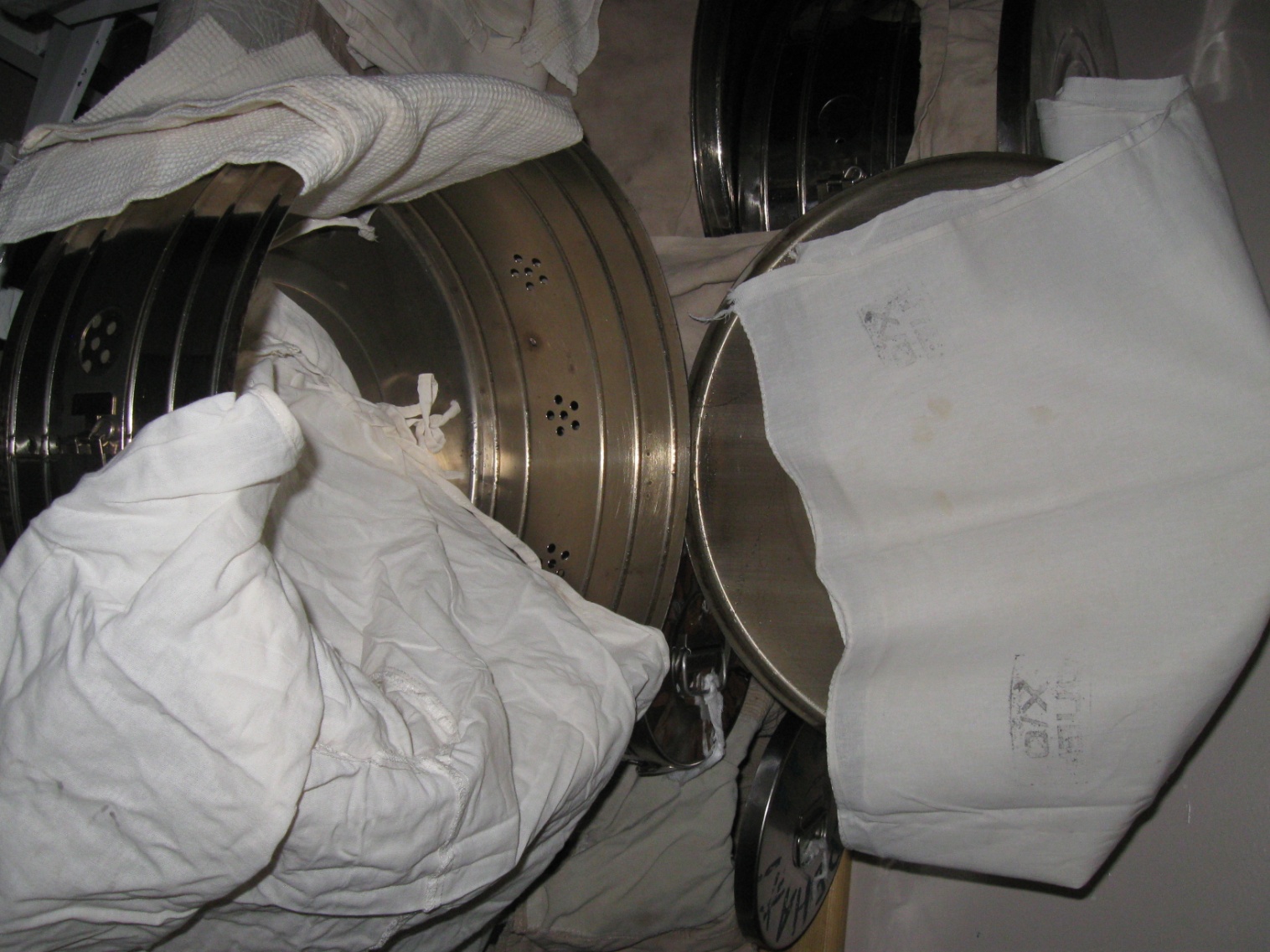 Обработка рук хирурга
Цель дезинфекции рук хирурга заключается в надежном освобождении их от микроорганизмов на необходимый  срок.

I этап: механическая очистка – это мытьё рук с мылом и щеткой под проточной водой в течении 3-5 минут. Особое внимание обращаем на обработку ногтевых лож, складок кожи и межпальцевых промежутков.
II этап: вытирание сухим стерильным полотенцем.
III этап: обработка растворами антисептиков:
	- раствор хлоргексидина спиртовой  0,5-10% в течении 3 минут;
	- раствор стерилиум  по 10 мл на протяжении 5 минут;
	- раствор мирамидез(0,5 % спиртовой раствор мирамистина).
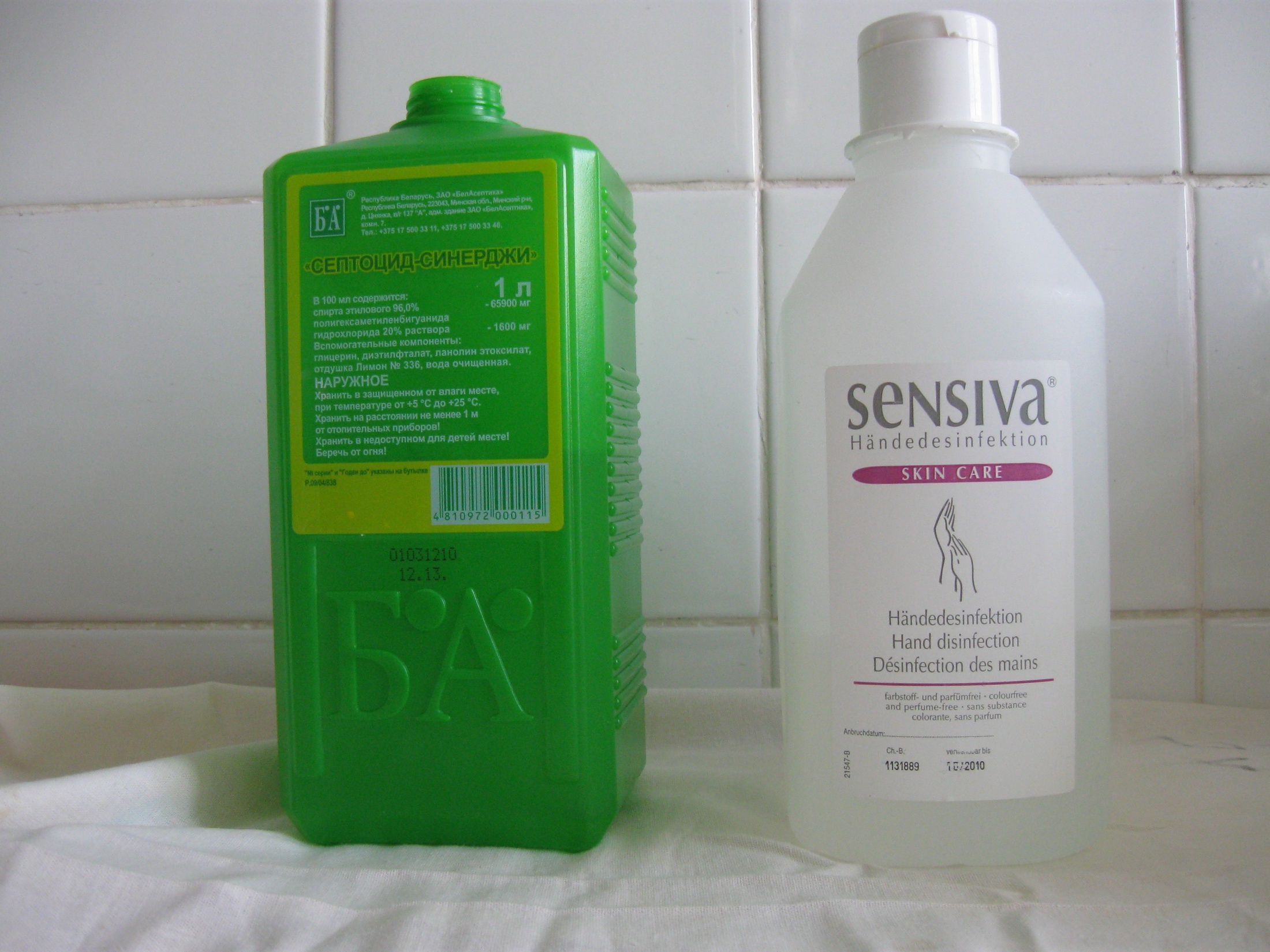 Обработка операционного поля
I этап: санитарно-гигиеническая обработка(душ или ванна), смена нательного белья.
II этап: бритье операционного поля за 6 часов до операции.
III этап: обработка химическими антисептиками(ПАВ или детергенты).
Спасибо за внимание!